Как свалять шарик
Презентация к кружковому занятию 
«Сухое валяние шариков-бусин»
                                                  Инструктор по труду: Шмындина Т.С.
ГБУ РК «Республиканский Сыктывкарский     психоневрологический интернат»
Выбираем шерсть
однотонную
цветную
Туго сворачиваем в шар
Закрепляем на конце иголкой
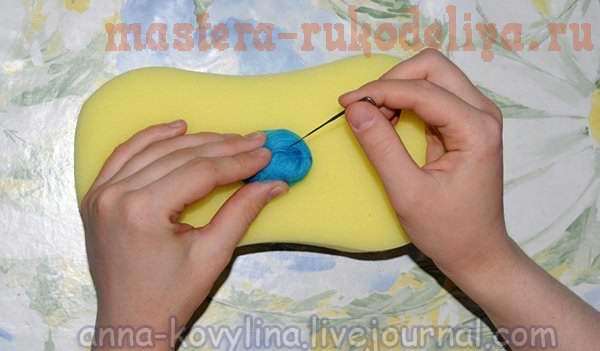 Шлифуем иголкой по всей	 поверхности, формируя шар
Можно  украсить
Привалять волокна шелка
Привалять шерстяную нить
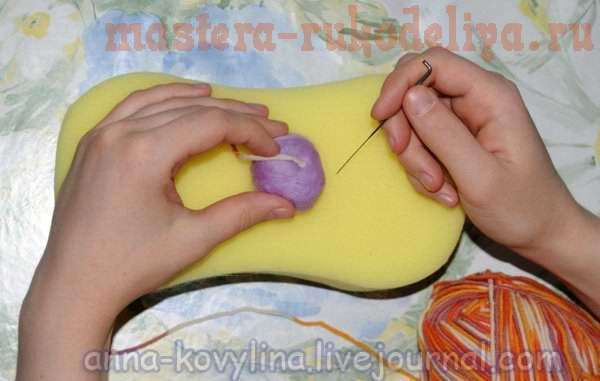 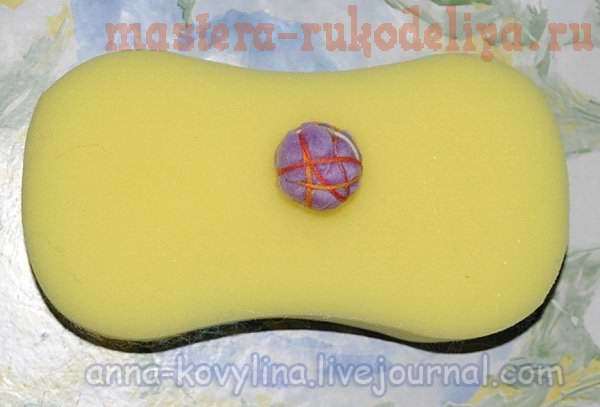 Желаем удачи!!!!
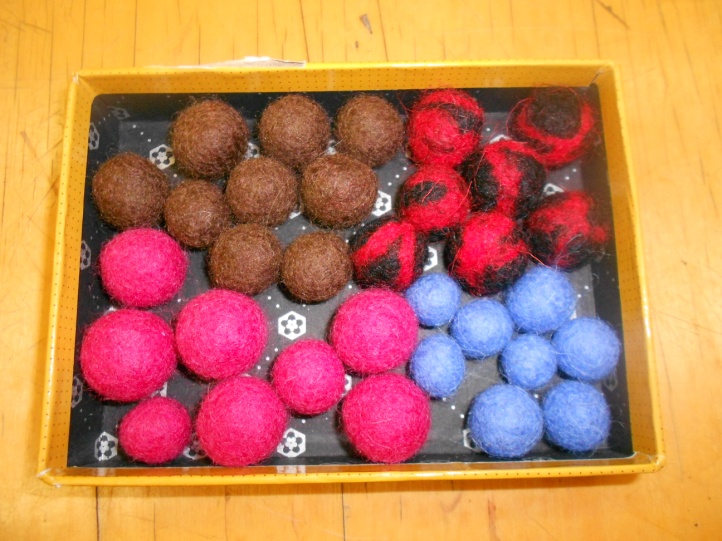 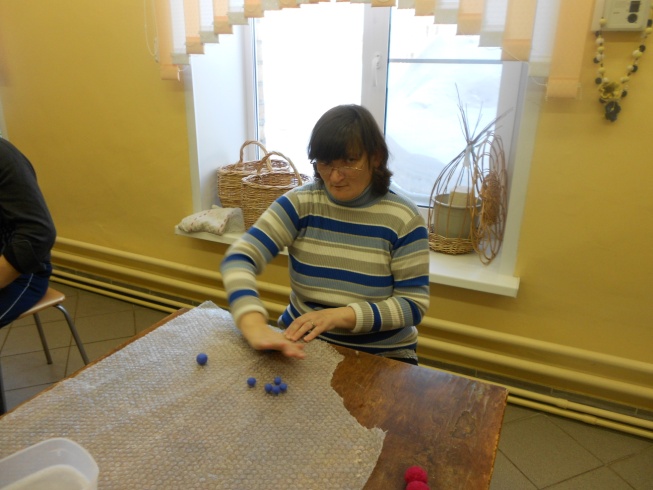 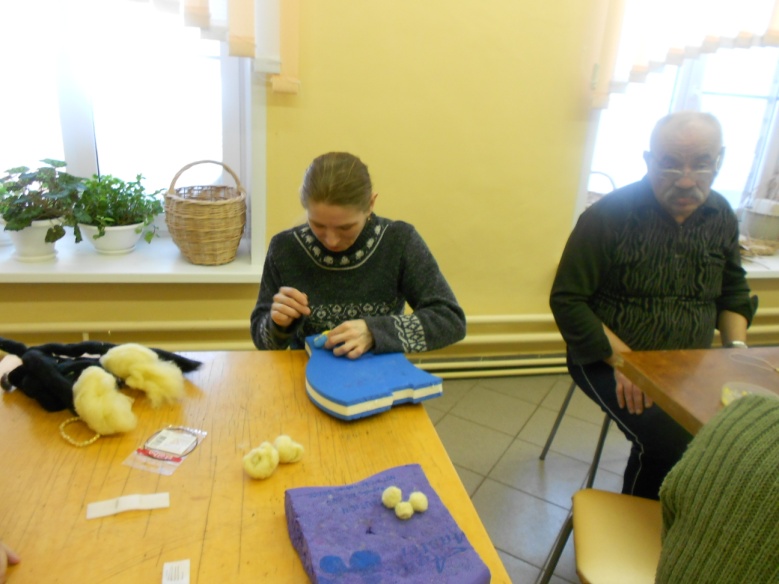 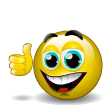 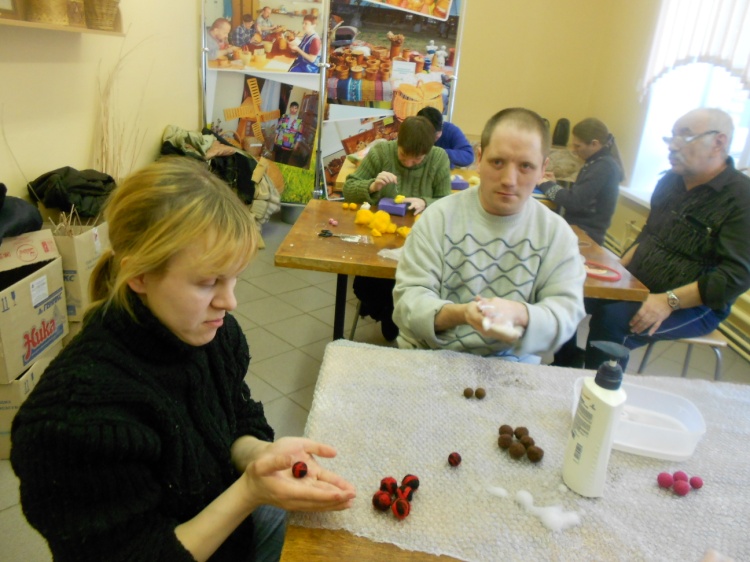